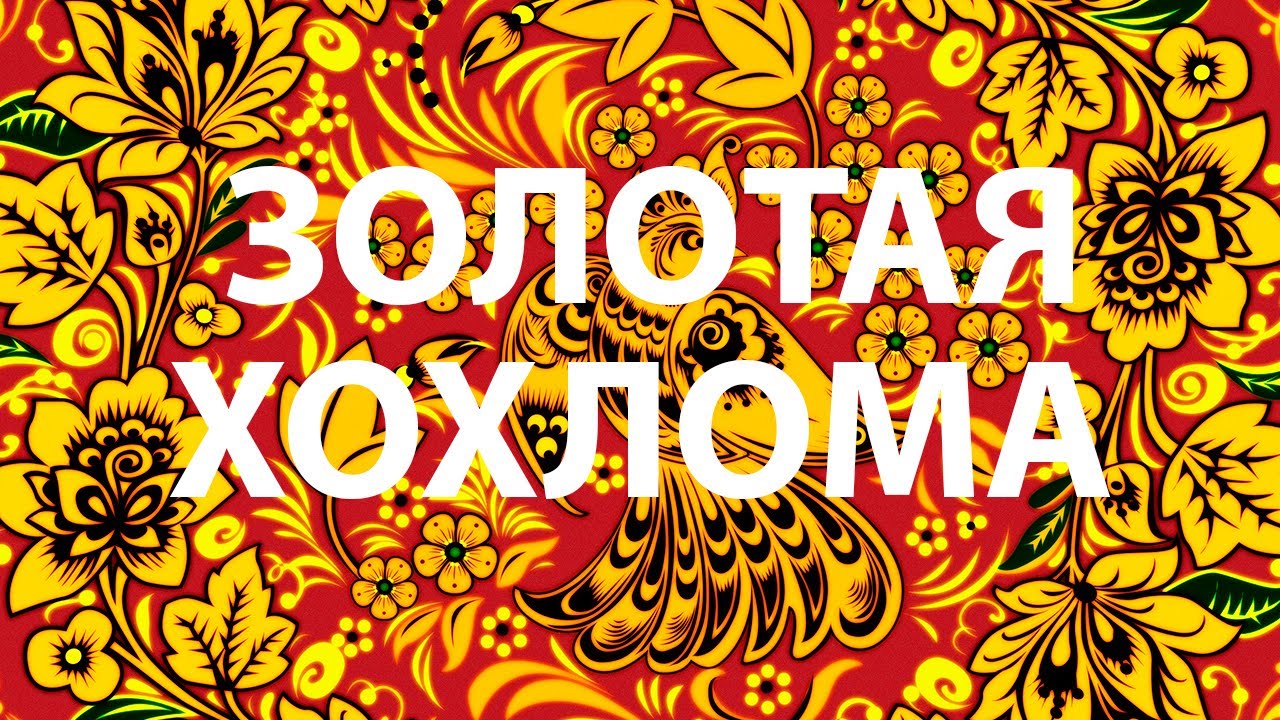 Муниципальное казенное дошкольное образовательное учреждение детский сад № 3
Подготовила: Логачева Н.В.
воспитатель 1 квалификационной категории 
.
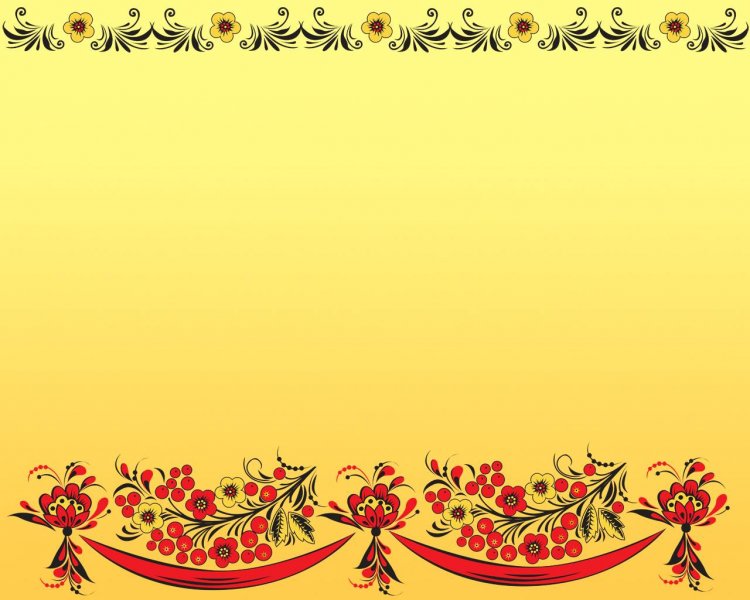 Цель
обобщить знания детей о хохломской росписи, научить выполнять орнамент хохломской росписи.
Задачи:                                                    
Образовательные:
приобщить детей к декоративно – прикладному искусству;
учить приемам рисования декоративных элементов растительного узора хохломской росписи на модели деревянной ложки;
учить составлять орнамент;
формировать знания об особенностях производства посуды с хохломской росписью.
Развивающие: развивать цветовое восприятие и творческое воображение, чувство композиции, способствовать развитию мелкой моторики рук.
Воспитательные: воспитывать любовь и уважение к труду народных мастеров - умельцев, аккуратность в работе.
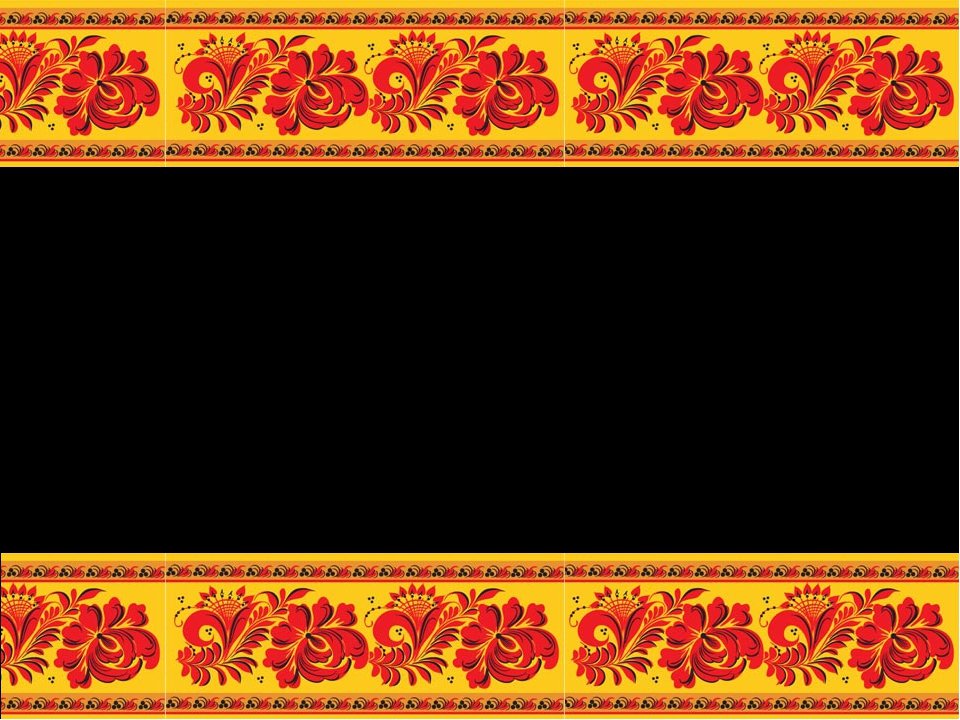 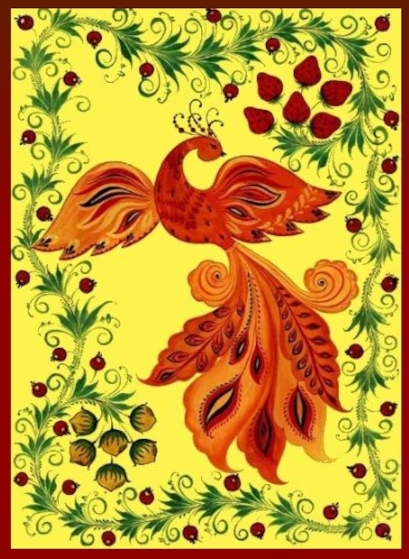 Как же начиналось это удивительное художество? Разное рассказывают старики. Говорят, будто полторы тысячи лет назад поселился в лесу за рекой Волгой веселый мужичок – умелец. Избу себе построил, стол да лавку сладил, посуду деревянную вырезал. Варил себе пшеничную кашу и птицам не забывал насыпать. И как-то раз прилетела птица-Жар. Он её угостил. И в благодарность птица-Жар задела золотым крылом чашку с кашей, и чашка стала золотой.
Вот мол откуда пошла на Руси золотая посуда.
Но это, конечно, сказка. А начало золотой росписи ведут от древних мастеров – иконописцев.
ИСТОРИЯ ХОХЛОМЫ
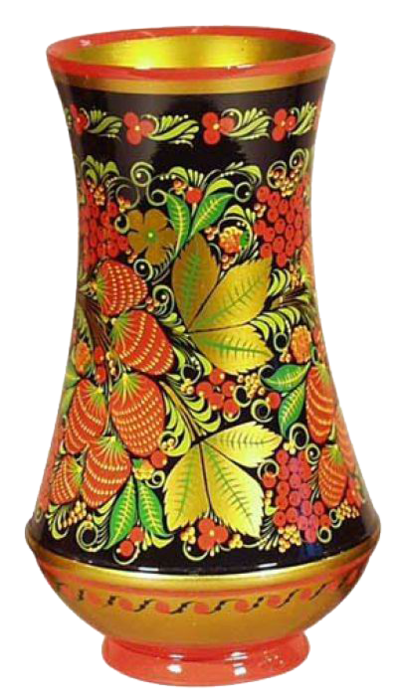 Хохлома – это старинный русский промысел, который зародился в XVII веке в селениях Нижнего Новгорода на левом берегу реки Волги, в деревнях Большие и Малые Безлели, Мокушино, Шабаши, Глибино, Хрящи.
        Архивы показывают, что впервые о красивой расписной посуде упоминают в 1659 году. Именно тогда некий боярин по фамилии Морозов потребовал собрать с Заволжских земель посуду разнообразных размеров и мастеров по оловянному делу. В те времена олово применяли для золочения. Морозов в те времена владел селом Семеновское. В нем, а также в соседнем селе под названием Хохлома был сформирован промысел по росписи деревянных изделий.             Качество посуды было настолько высоким, что ее производство сделали главным для жителей промыслом, а село Хохлома – торговым пунктом, где продавалась уникальная посуда с необычным рисунком. Отсюда и пошло название «хохломская роспись» или просто «хохлома»
         После 1916 года было принято решение об открытии Школы художественной обработки деревянных изделий. Так хохлома получила новый виток развития.
          В настоящее время родиной хохломы считается поселок Ковернино, города Семенова в Нижегородской области.
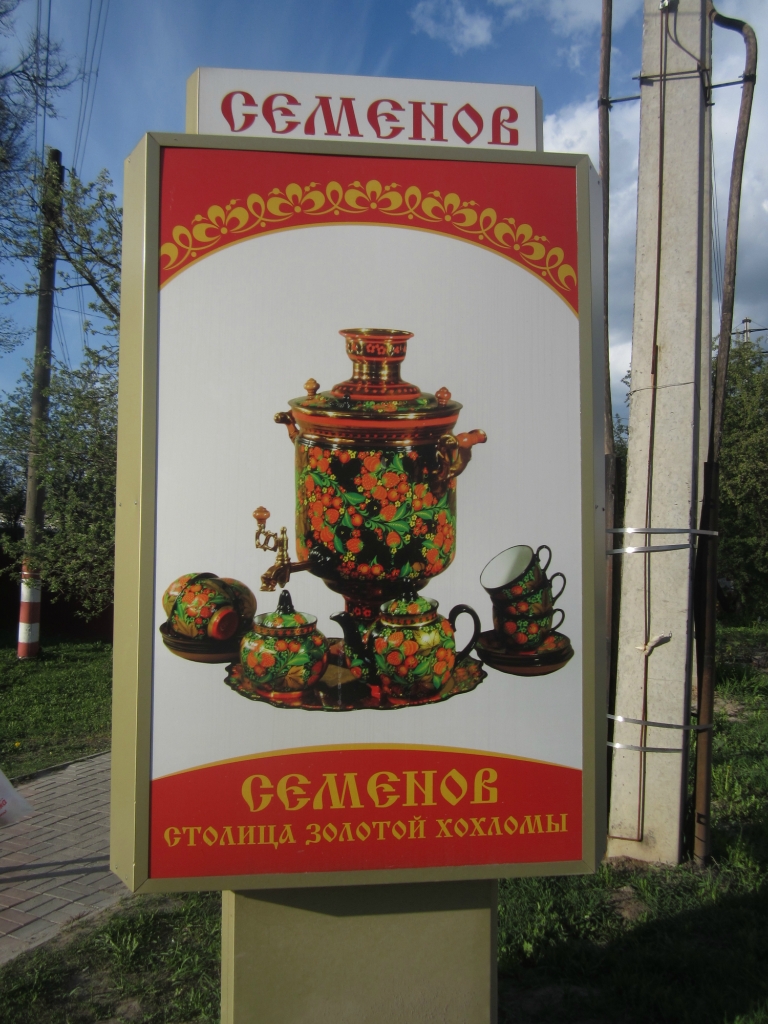 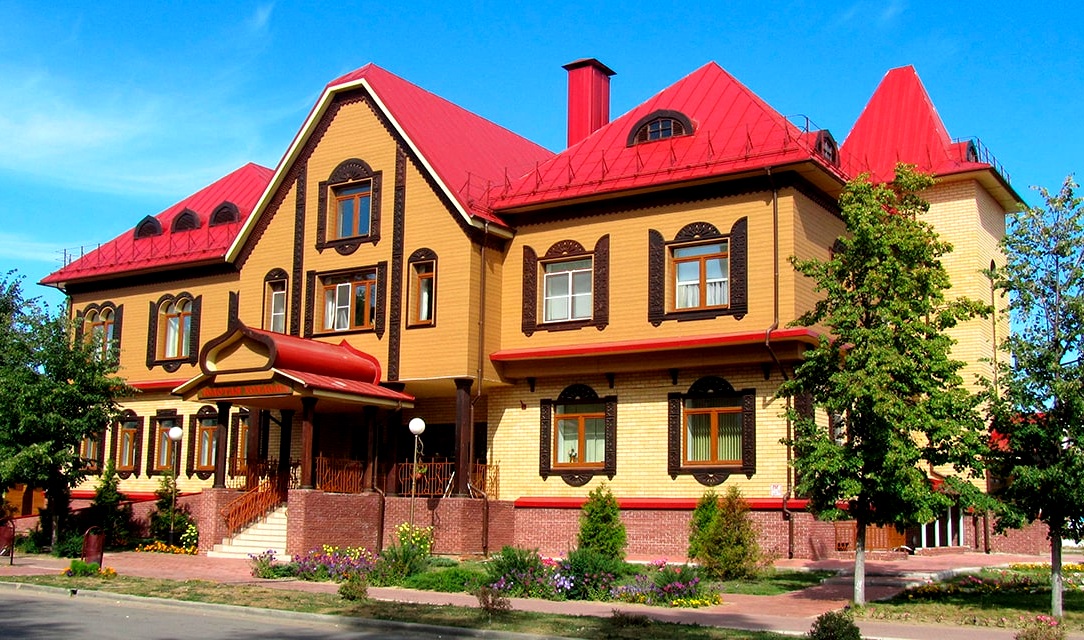 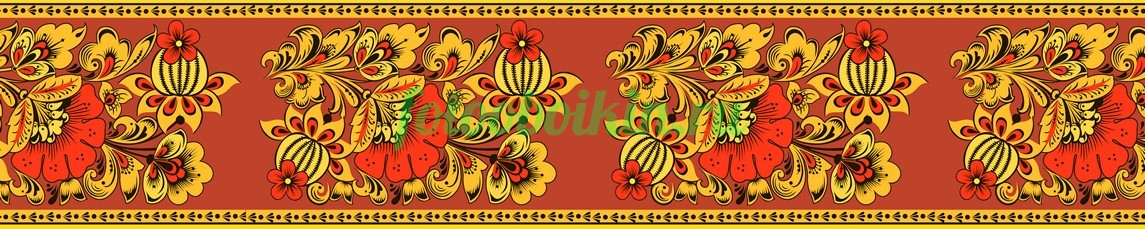 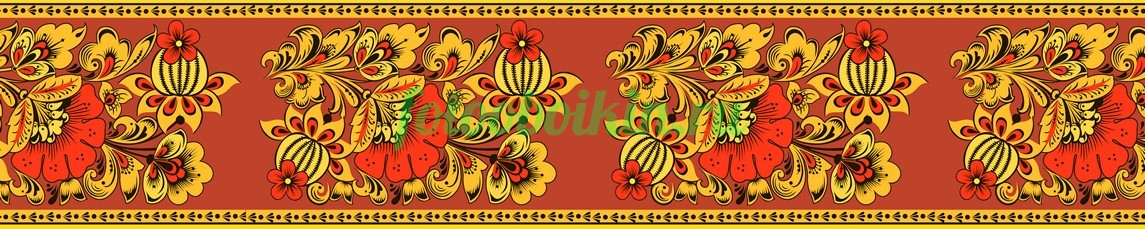 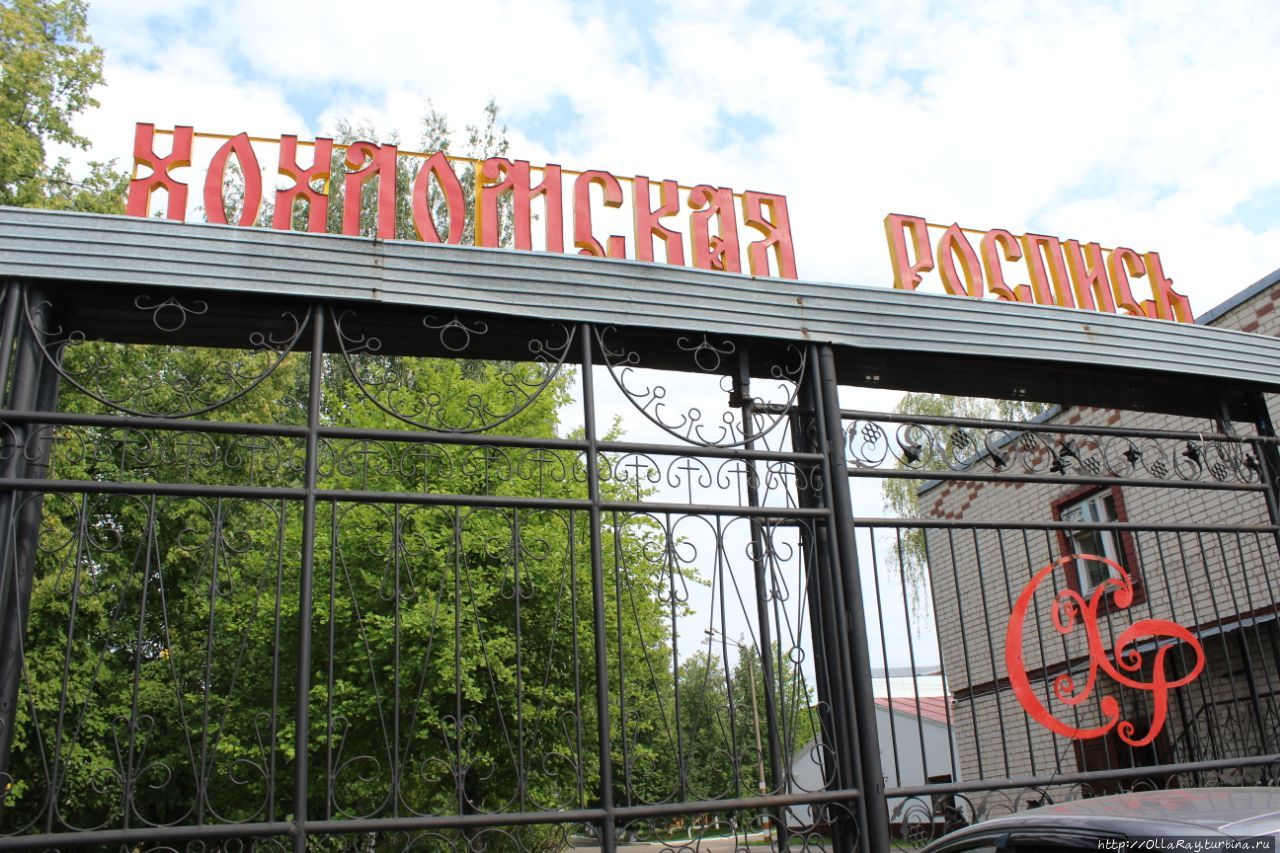 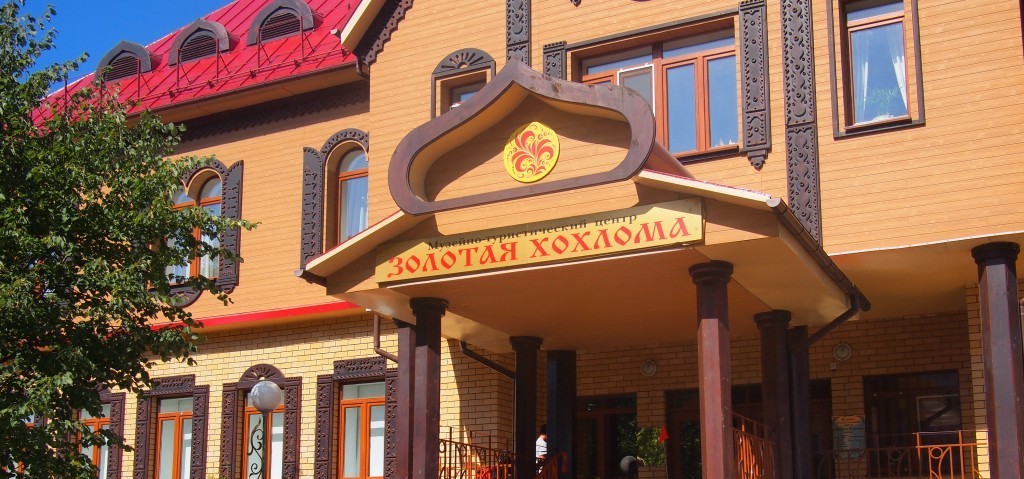 Музей «Золотая хохлома»
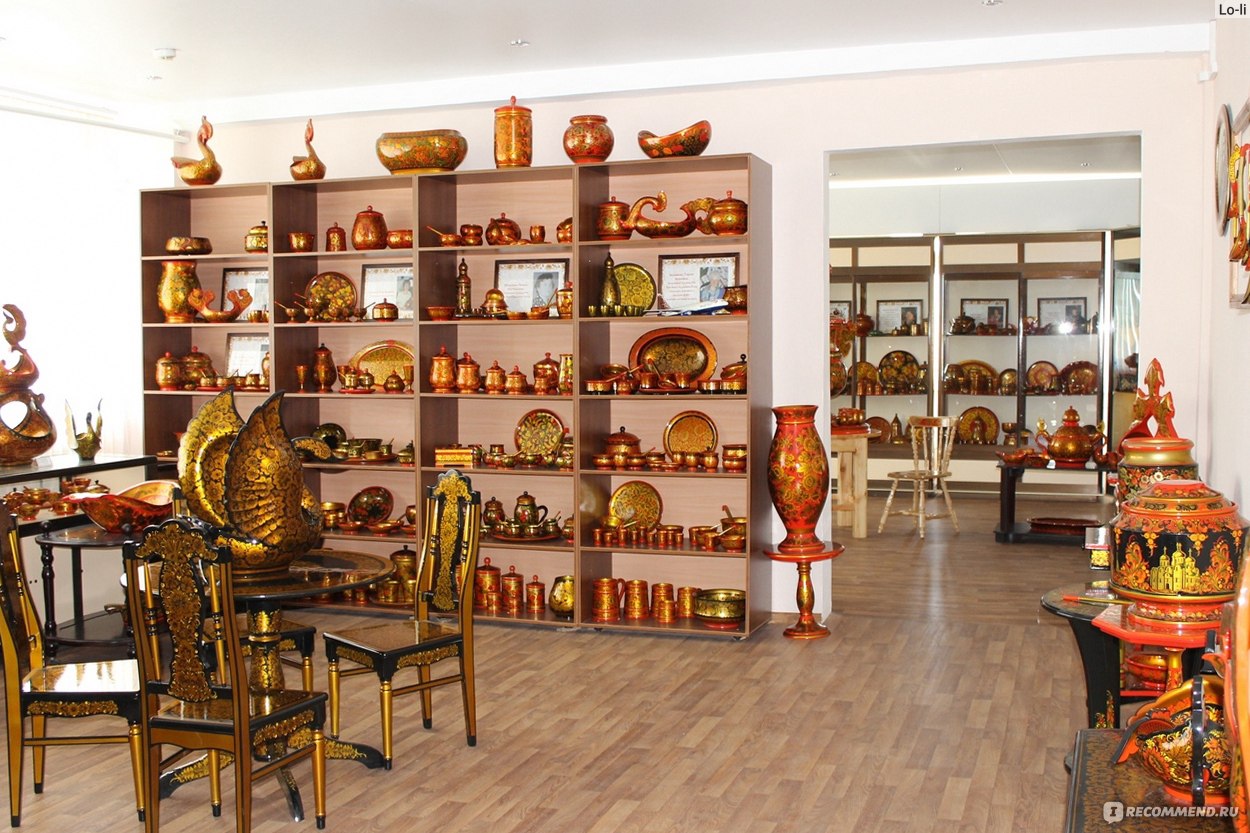 Экспонаты музея «Золотая хохлома»
Роспись хохломская,
Словно колдовская,
В сказочную песню
Просится сама.
И нигде на свете
Нет таких соцветий,
Всех чудес чудесней
Наша Хохлома!
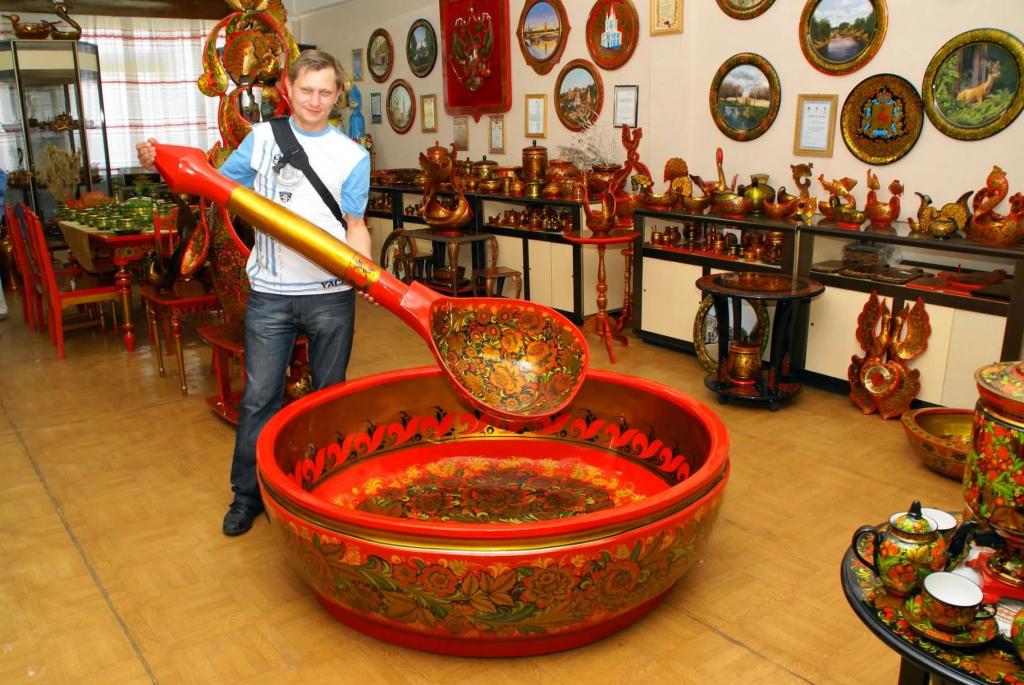 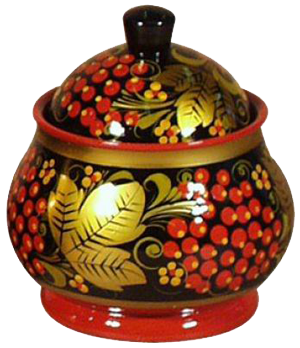 Экспонаты музея «Золотая хохлома»
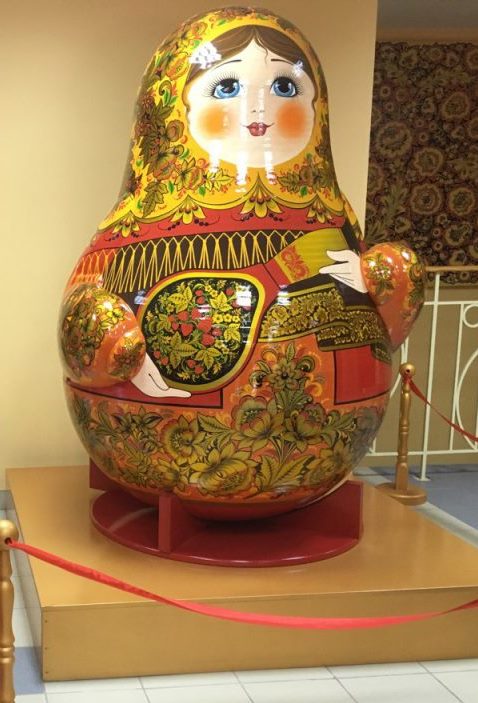 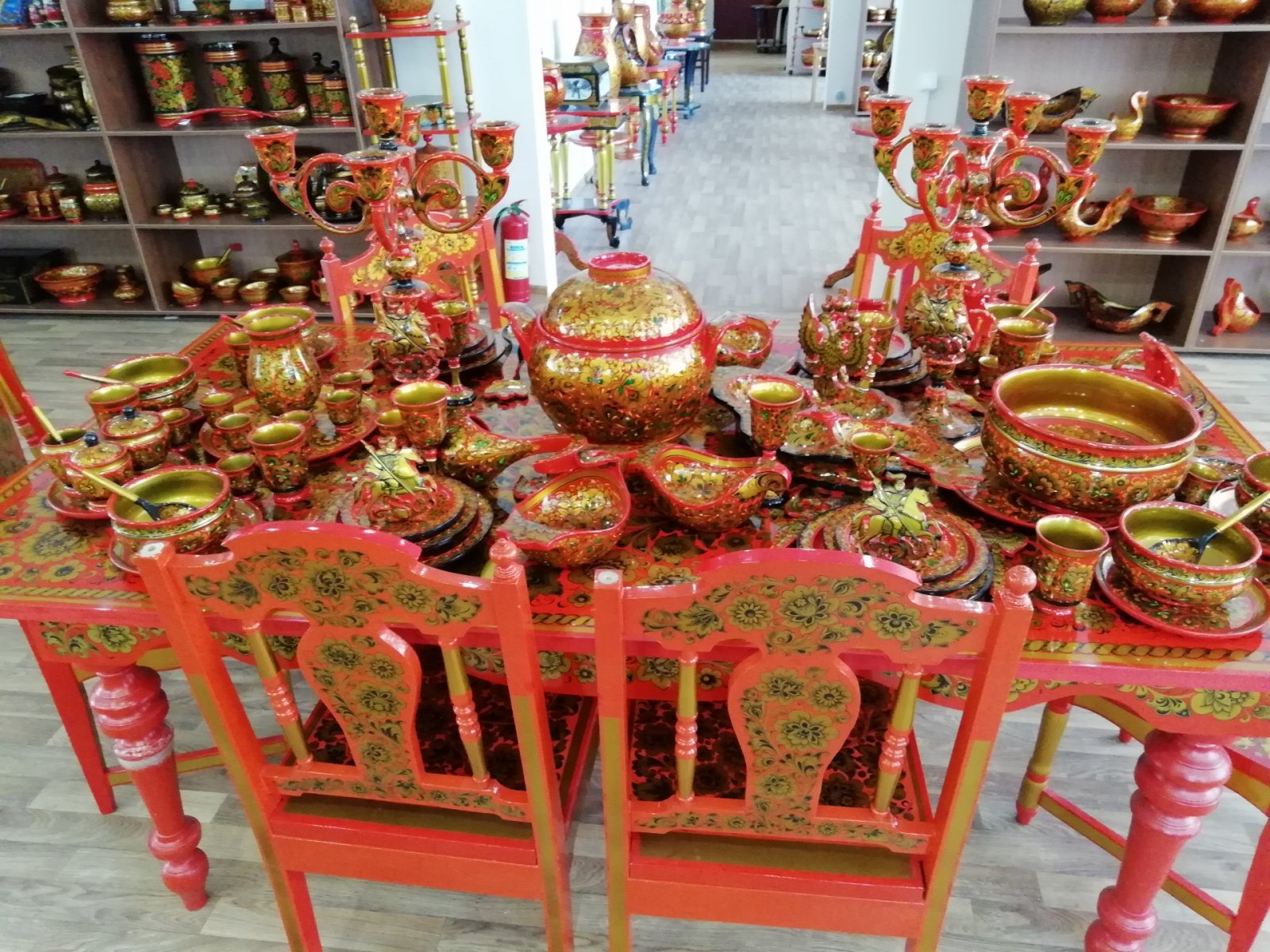 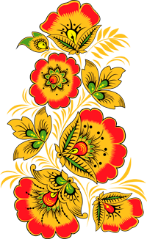 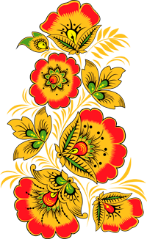 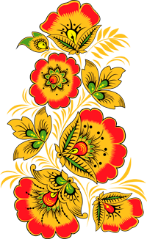 Экспонаты художественного музея «Золотая хохлома»
Процесс изготовления хохломских изделий сложен и интересен.
1 этап – заготовка. Для изделий используют лиственные деревья местных пород — берёзу, липу, осину. Дерево просушивают, вытёсывают и обрабатывают на токарном станке. Затем снова сушат от 3 до 20 дней, чтобы в будущем лак не пузырился. Получают «бельё», так называют не расписанные заготовки.
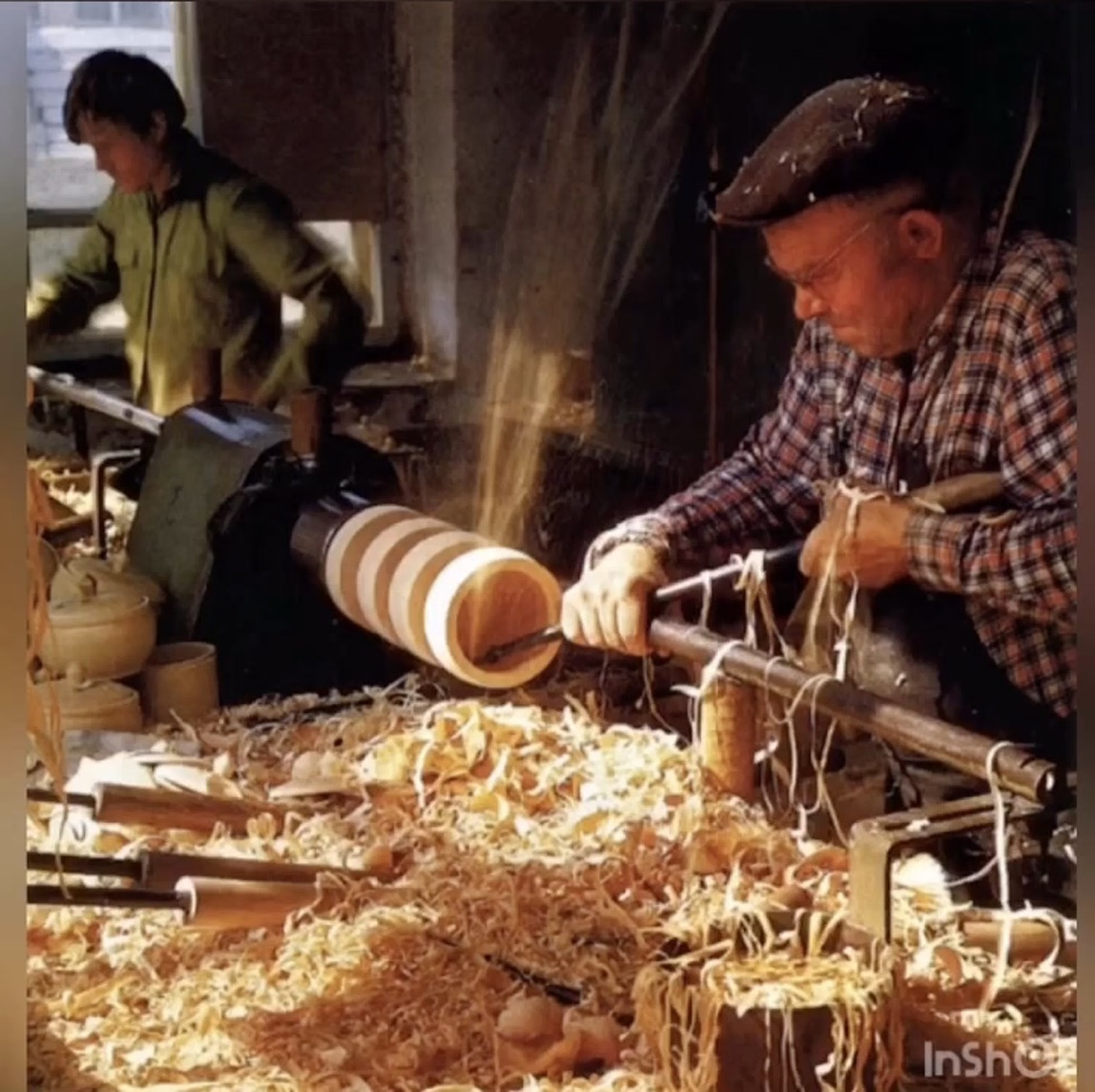 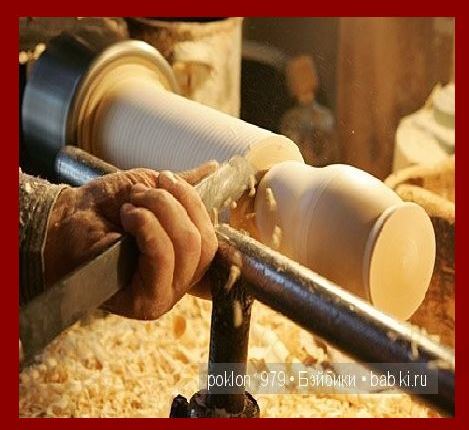 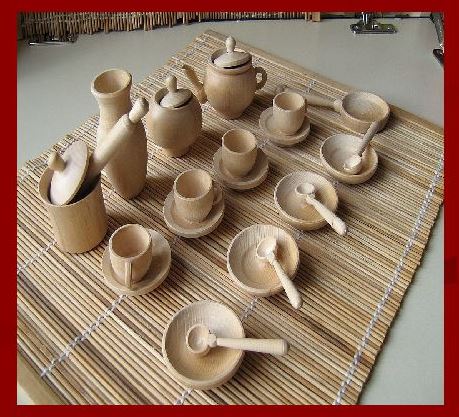 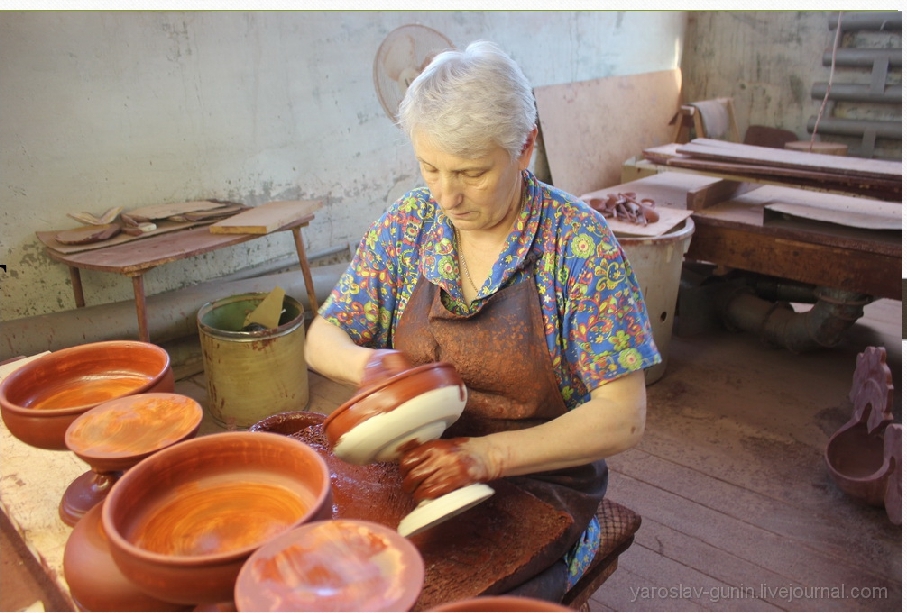 2 этап – обработка «вапой»
Вапа — разновидность глины. Её раствор смешивают с мелом и с помощью шерстяной материи смазывают им изделие. Затем просушивают и вновь обрабатывают. После процедуры заготовку ставят на несколько часов в сушильный шкаф. Затем охлаждают и немного шлифуют.
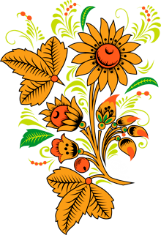 3 этап – покрытие олифой
Сначала из льняного масла варят олифу. Потом покрывают ею заготовку в несколько слоёв: окунают тампон из вывернутой овечьей или телячьей кожи и быстрыми движениями втирают олифу в поверхность, поворачивая изделие. После покрытия заготовку сушат несколько часов, затем наносят следующий слой. Эта процедура определяет качество изделия и прочность росписи. Когда заготовка приобретает ровный блеск, переходят к следующему этапу. .
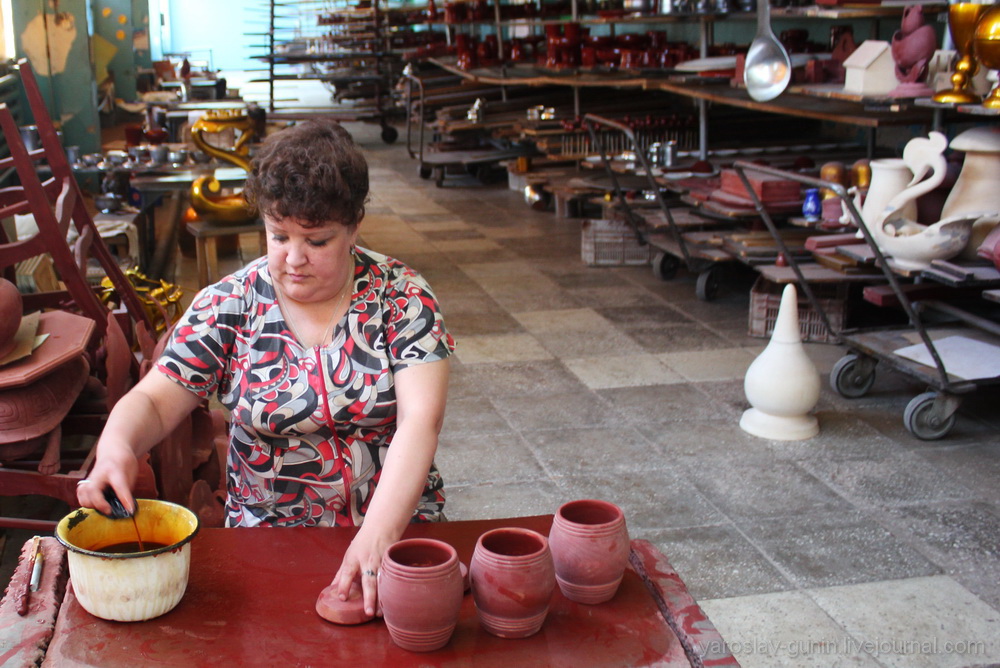 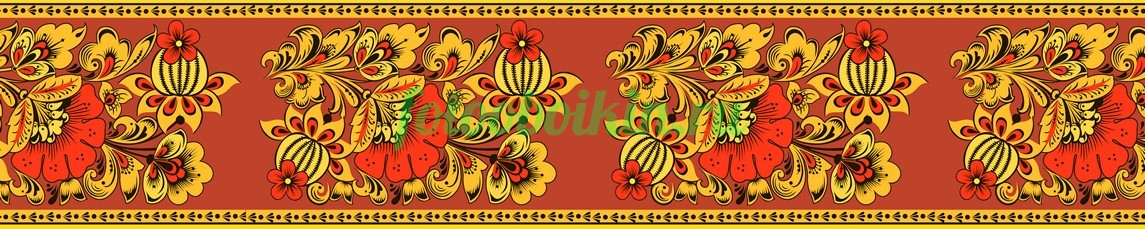 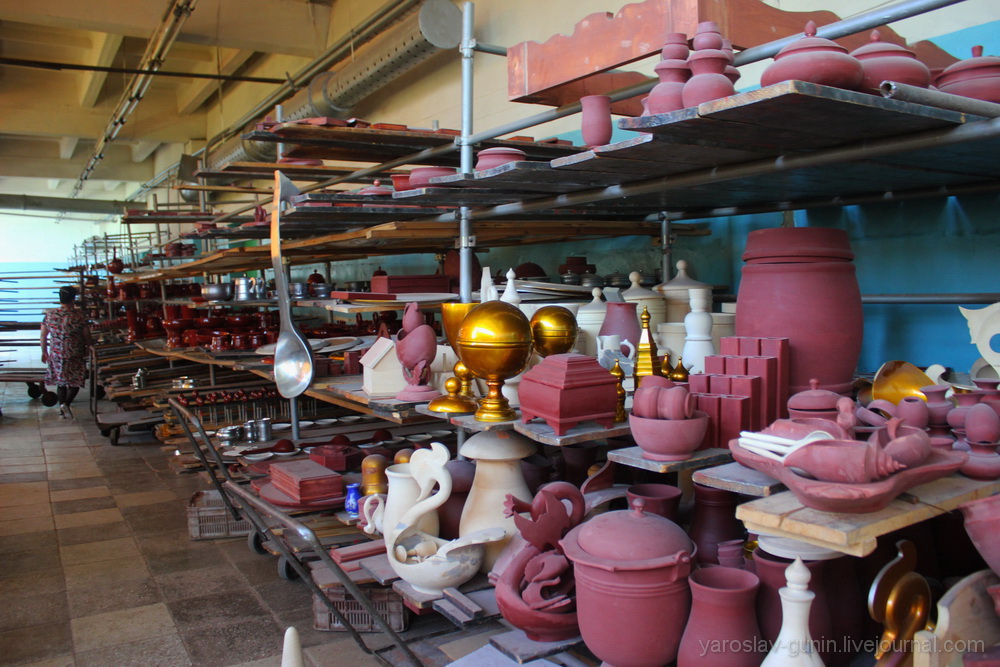 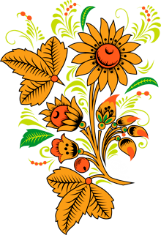 Изделия на просушке
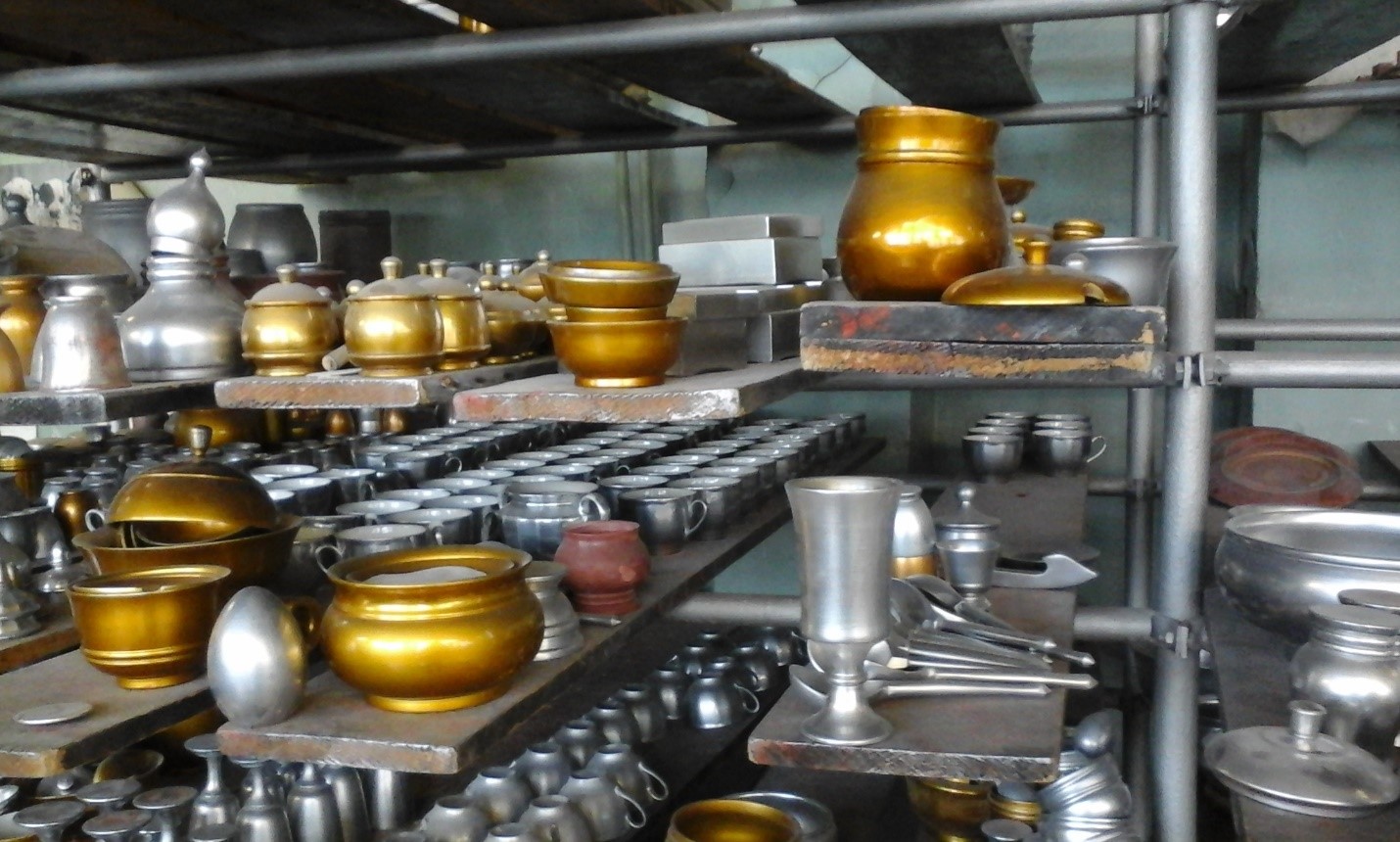 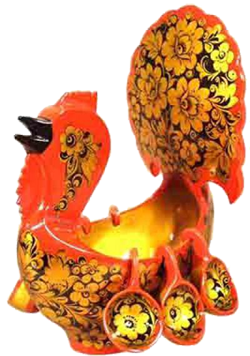 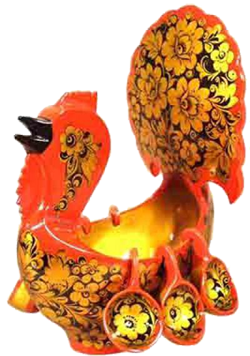 4 этап – лужение. При лужении втирают алюминиевый порошок (полуда), который дарит хохломе знаменитую позолоту. Полуду наносят специальными приспособлениями — куколками. Они представляют собой кожаный тампон с пришитым кусочком натурального меха, который для удобства подстригают. После лужения заготовки становятся почти зеркально блестящими, предмет становился похож на серебряный.  Затем изделие передается на роспись.
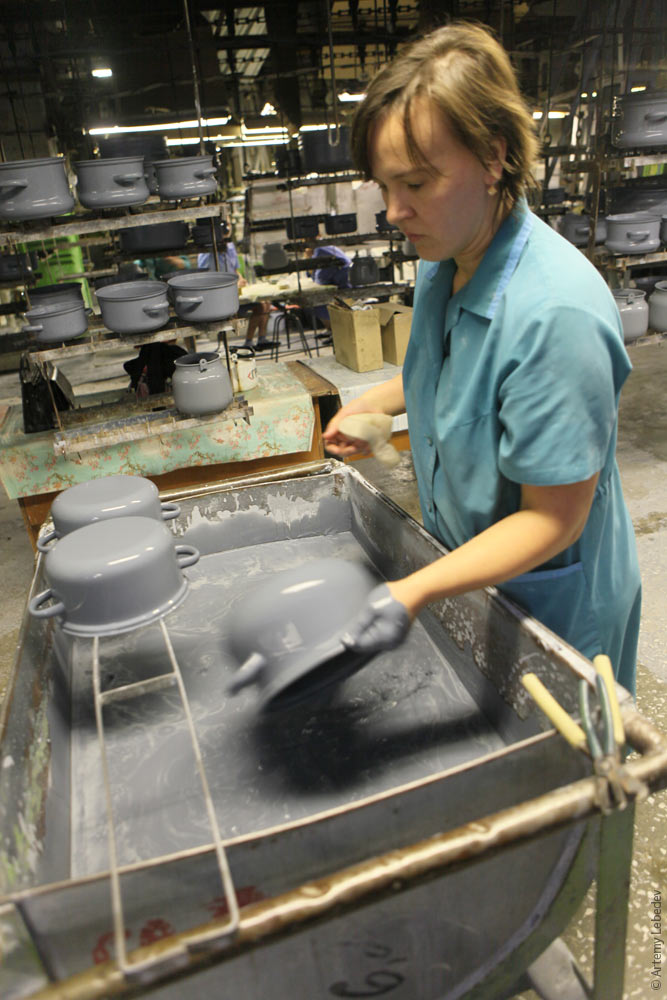 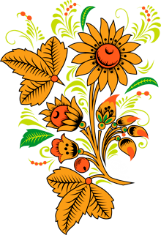 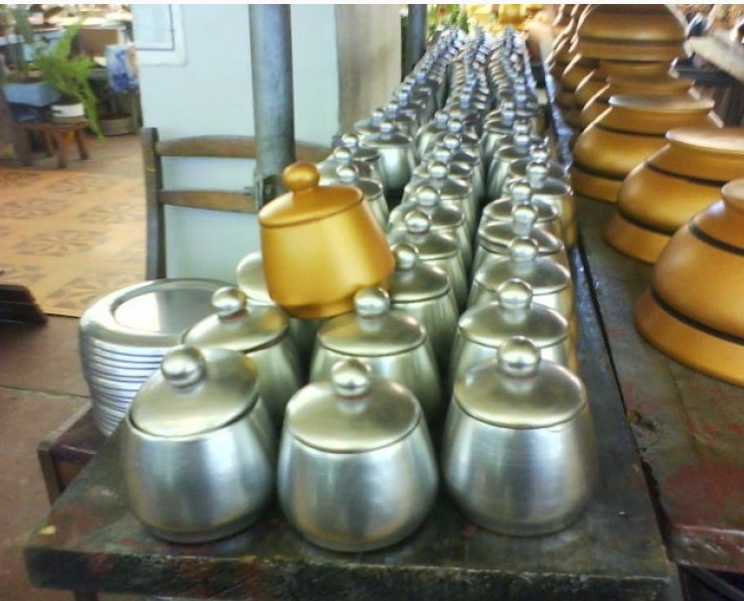 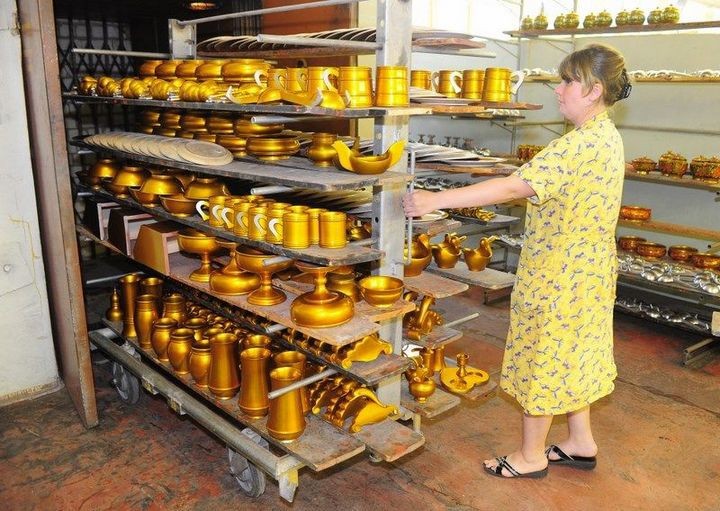 5 этап – роспись. Расписывают изделия обычно женщины и делают они это на весу. Чтобы было удобнее, мастерицы сидят на специальных низких табуретах и используют невысокие столы. Художницы опирают заготовку о колено, слегка фиксируют её левой рукой и расписывают правой. Это позволяет легко поворачивать и наклонять изделие. Украшают заготовки только вручную, поэтому рисунок никогда не повторяется.
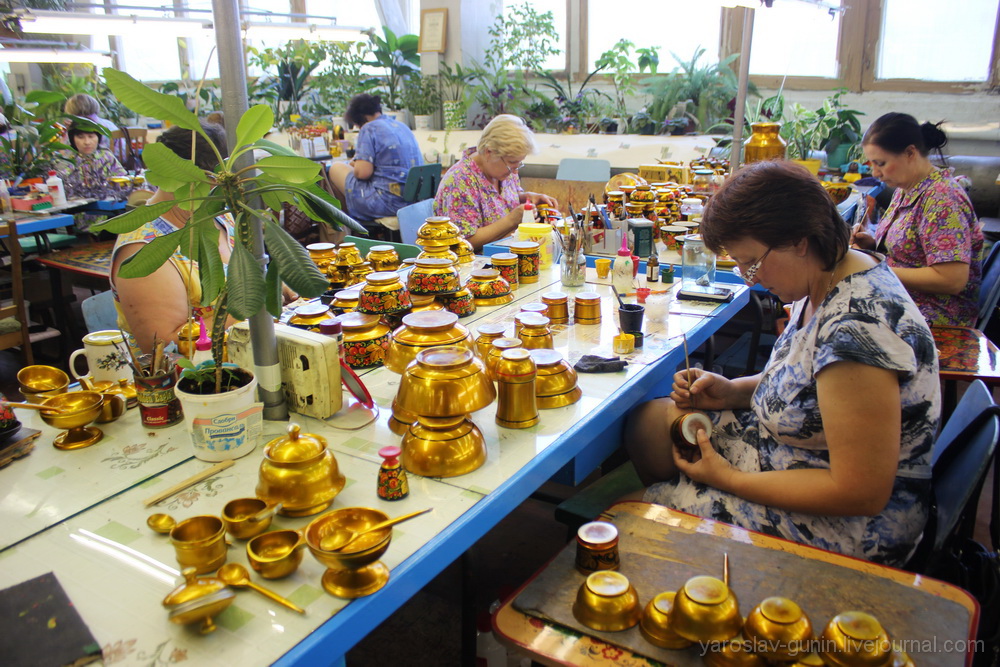 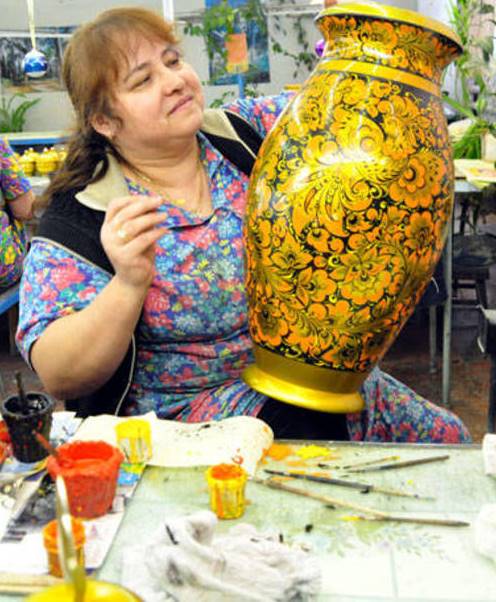 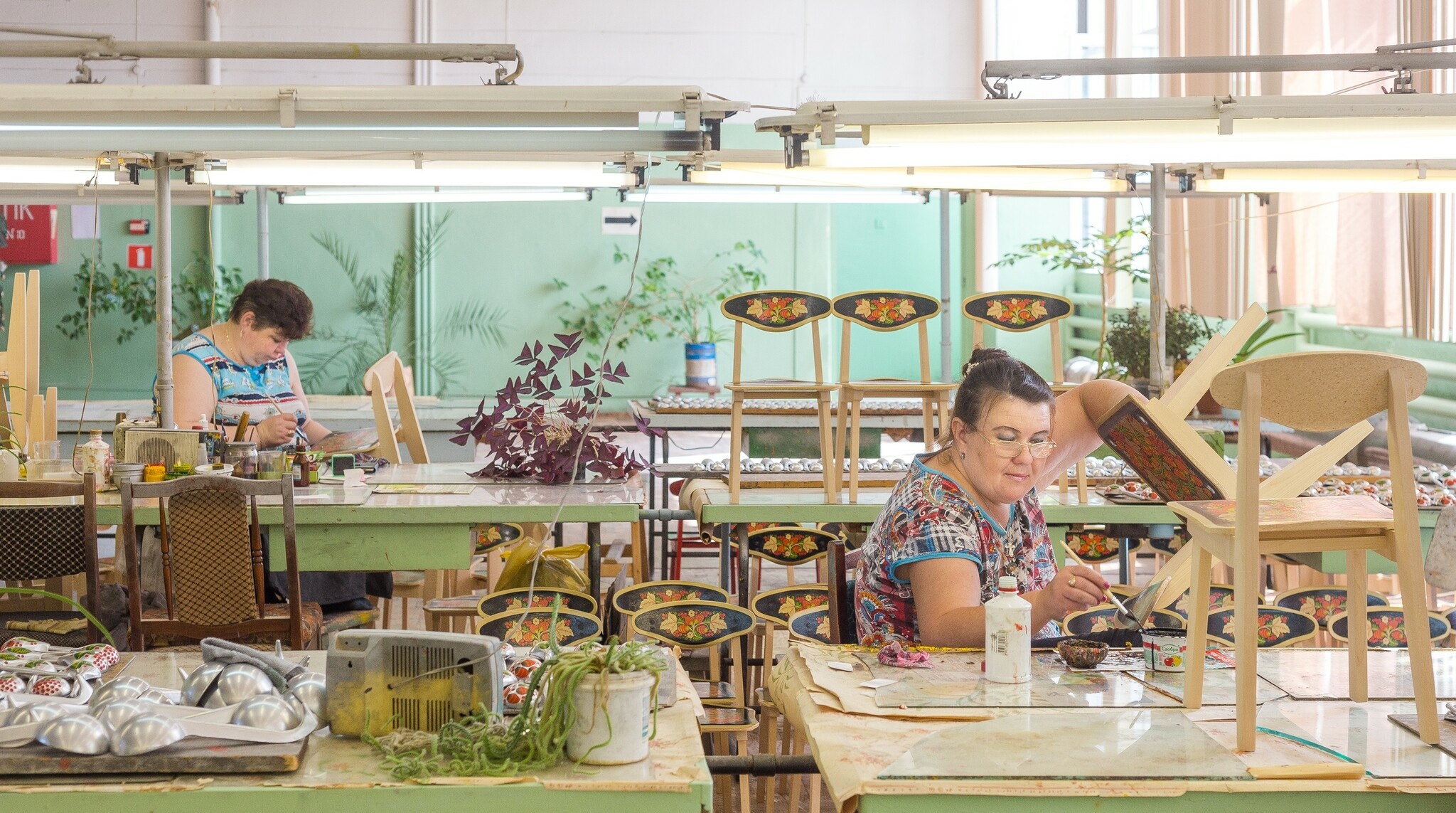 6 этап – лакировка.
После росписи изделия 4–5 раз пропитывают лаком и просушивают перед каждым новым слоем.
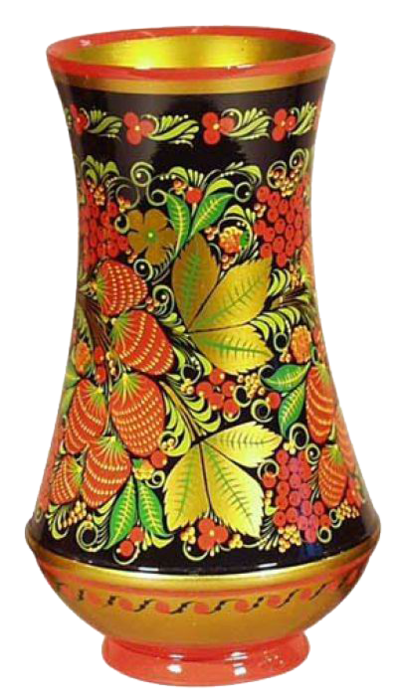 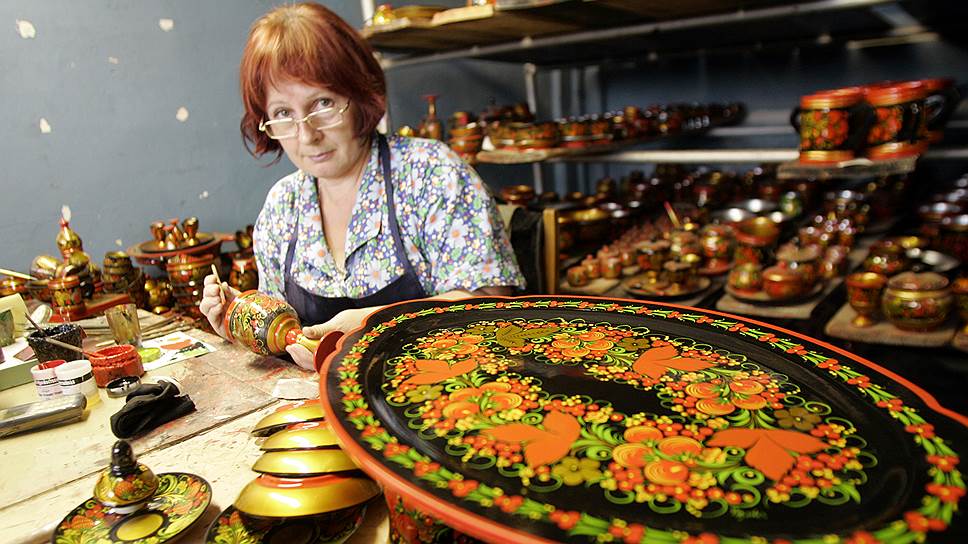 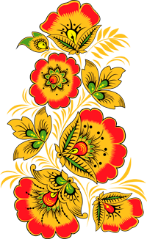 Славим руки золотыеТе, что пишут хохлому,Вкладывают сердце, душуВ эту дивную красоту.
7 этап –  закалка.
Изделие отправляли в печь. Как правило, изделия находилось в печи 3-4 часа. Процесс закалки проходил в печи 150-160 градусов. Под влиянием высокой температуры лаковая пленка желтела, «серебро» превращалось в «золото». Тогда и появляется этот восхитительный блеск. Деревянные изделия становятся похожими на драгоценную позолоченную посуду.
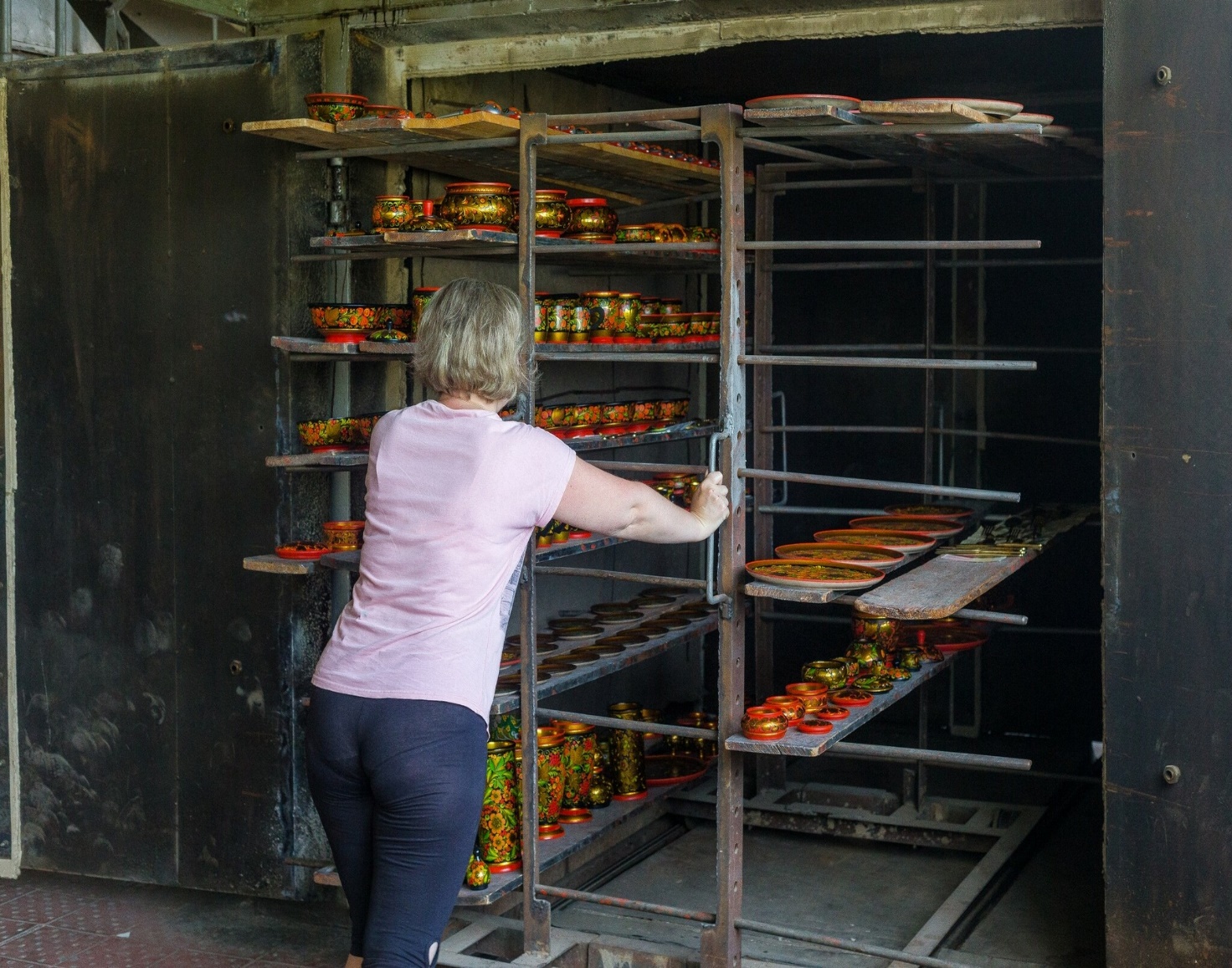 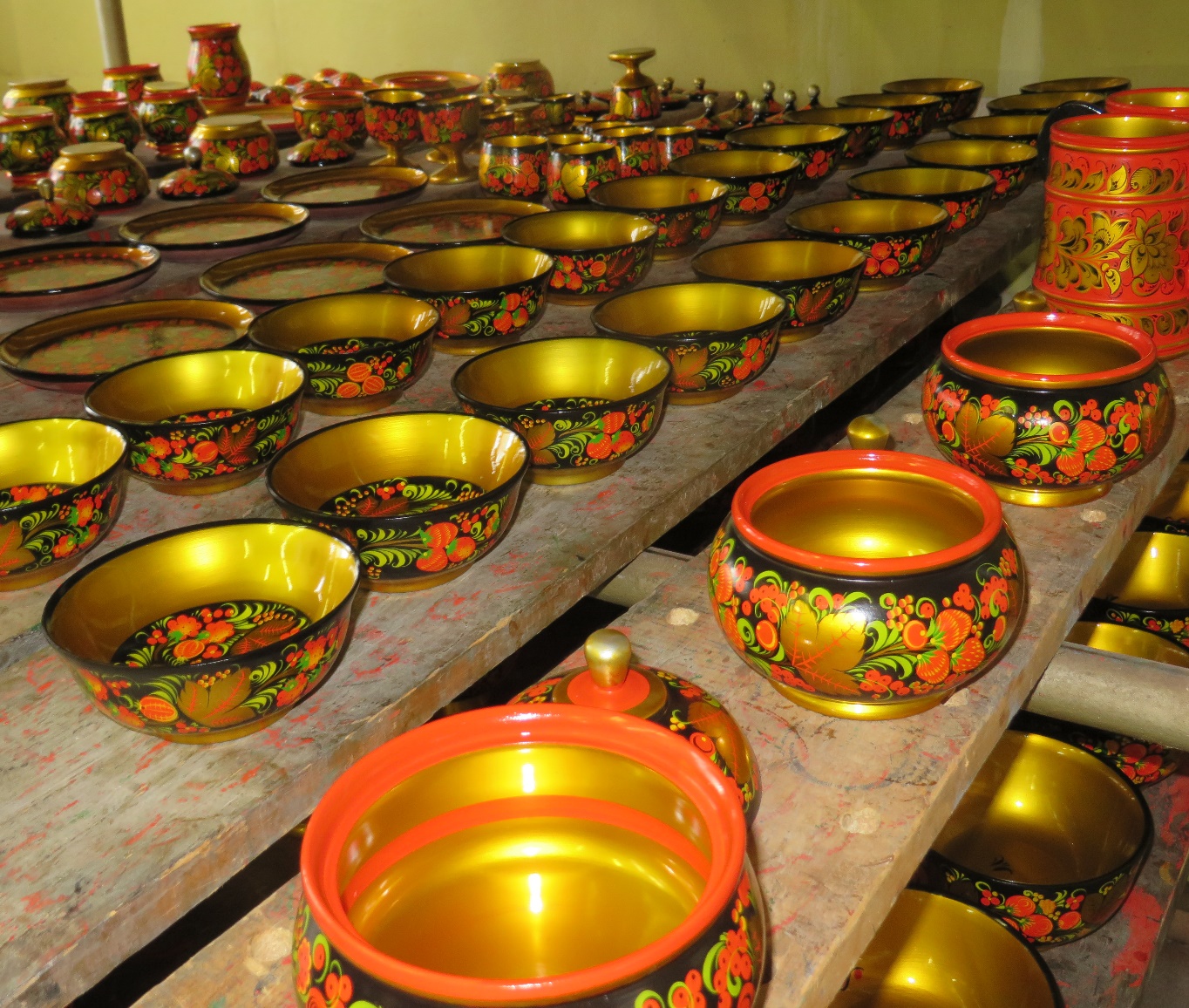 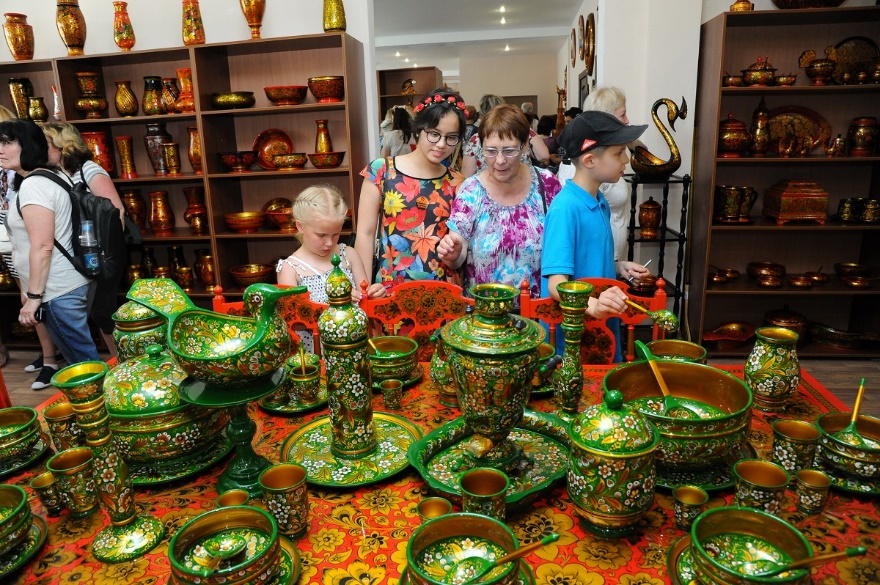 Художественный салон
Через горы и моря, 
Восхищается весь мир –
Ай да русский сувенир! 
Ах, какие чудо – краски!
И по свету бродят сказки, 
И улыбки Хохломы.
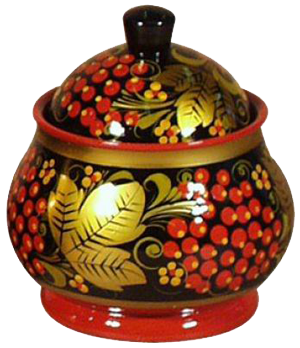 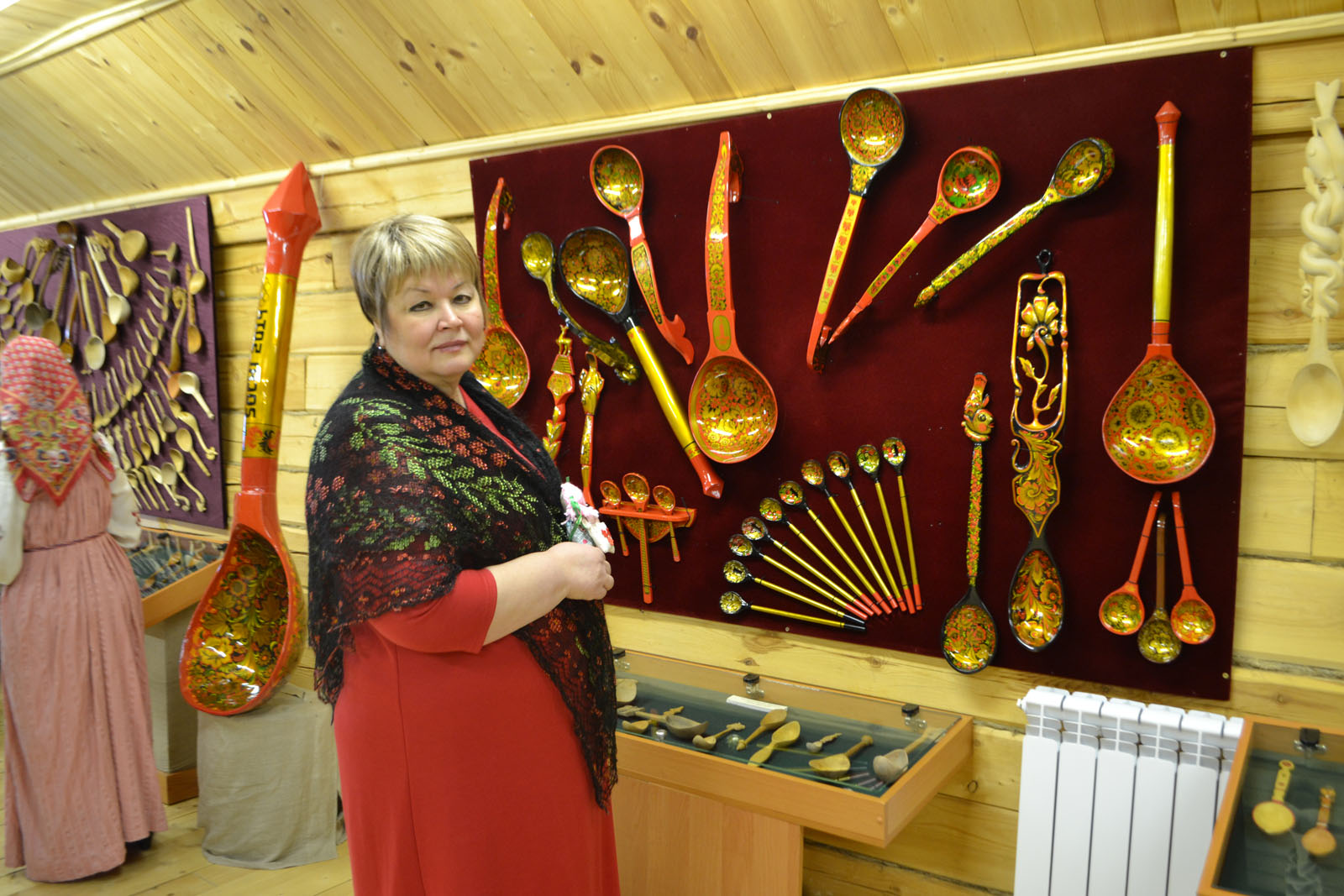 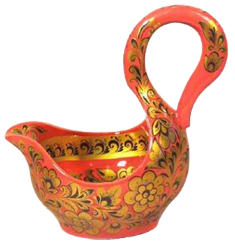 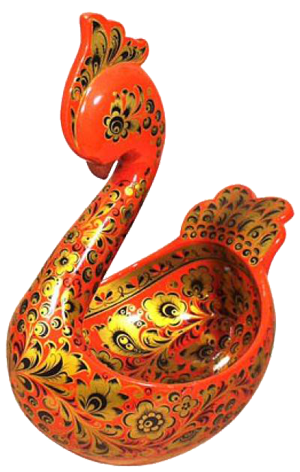 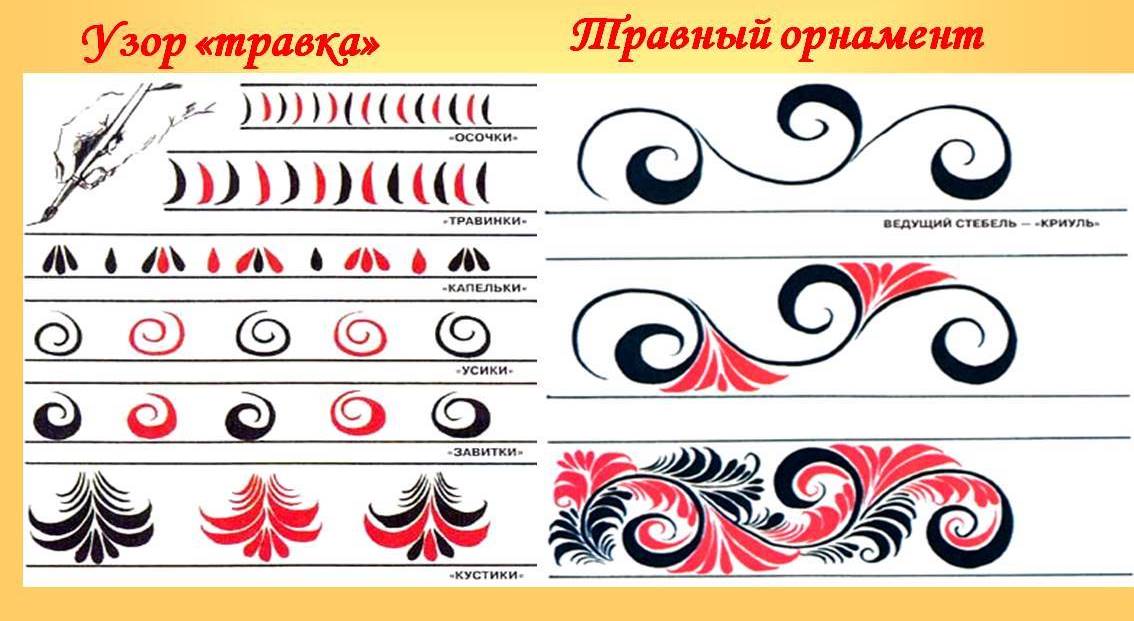 Элементы Хохломской росписи
Самым любимым мотивом остается орнамент «травка», изогнутая кустиком или одной былинкой. «Травка» или травяная роспись, наносится отрывистыми мазками. Крупными мазками выполняют листья, более мелкими – травинки или капельки росы.ы. «Травку» обычно пишут красным или черным цветом. Она обязательный элемент хохломской росписи.
Самые замысловатые узоры называются «кудрины». Травка превращается здесь в кудри-завитки, похожие на перья жар-птицы.
«КУДРИНЫ» 
Для «Кудрины» характерна некая витиеватость растительных узоров. При этом орнамент выполняют золотой краской. Особенность нанесения — в работе используется очень тонкая кисточка. «Кудрина» — рисунок в виде листьев, цветов и ягод, которые образуют ковёр из завитков.
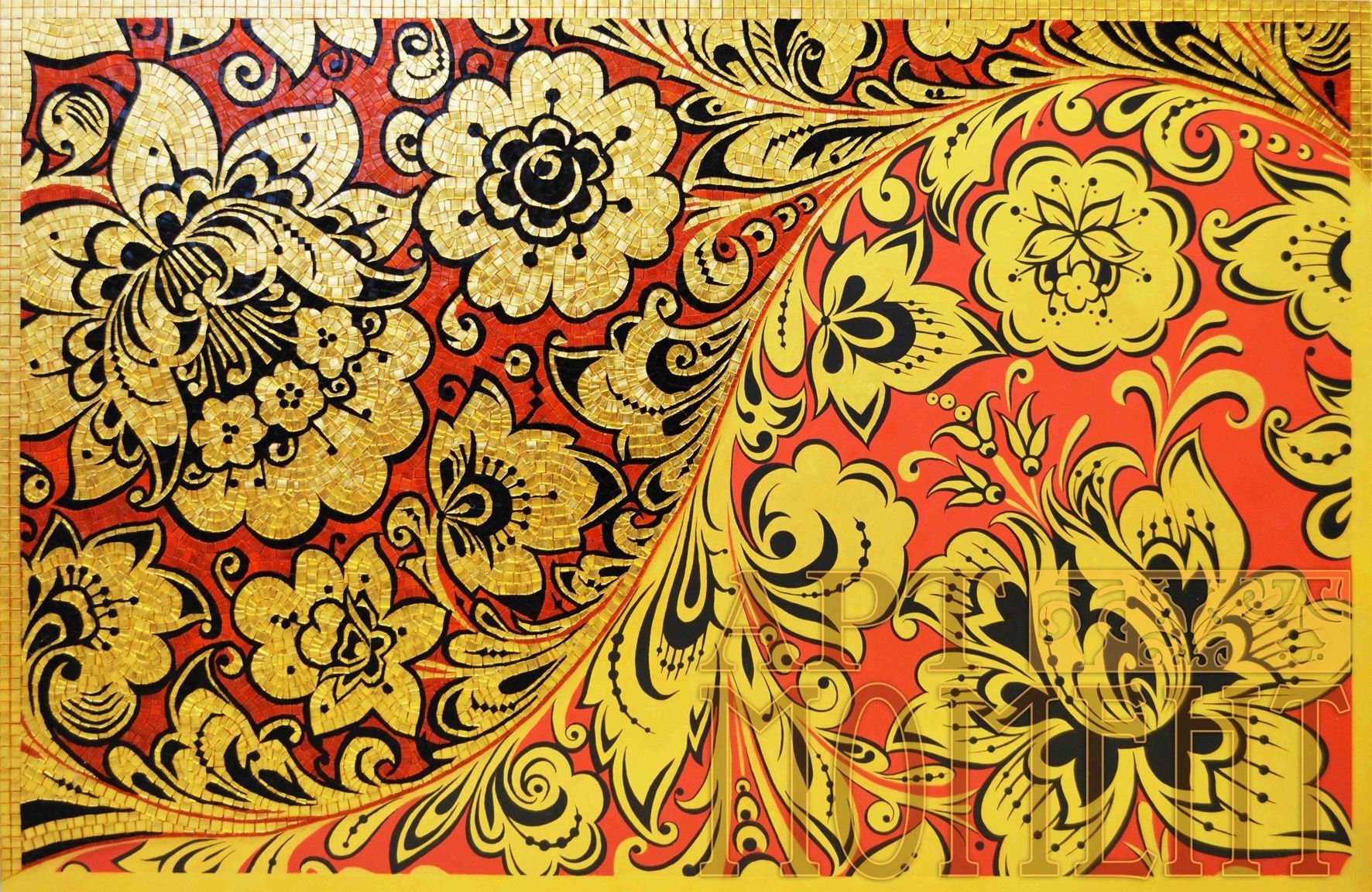 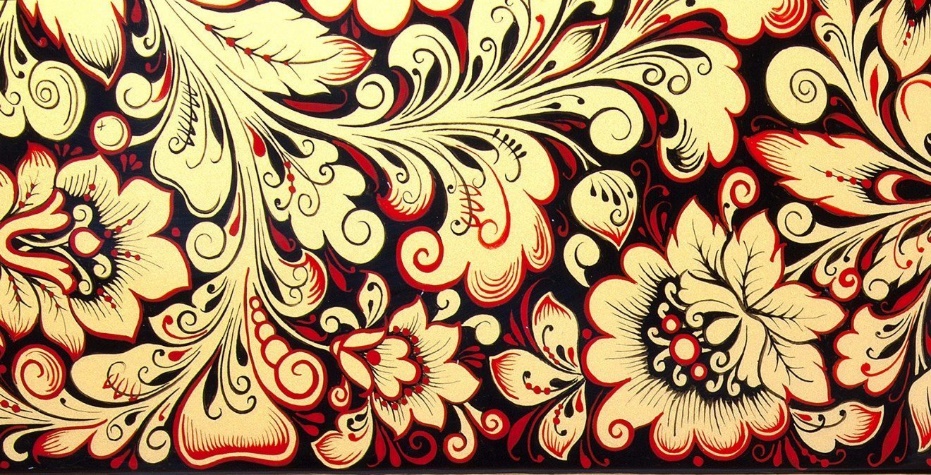 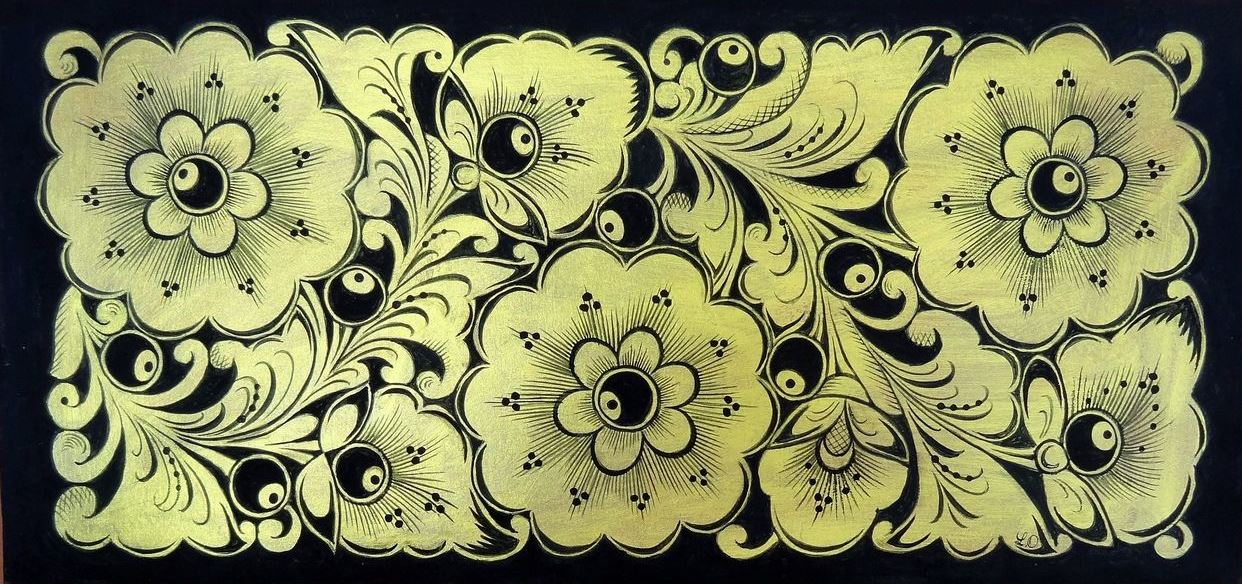 В хохломской росписи художники рисуют растительные орнаменты: листики, изогнутые веточки, ягодки, сердечки цветов.
Узоры то тянутся вверх, то бегут по кругу, то извиваются.
Цветущие кусты, цветы и плоды (ягодки землянички, брусники, малинки, крыжовника, рябины). Еще одна техника под названием «Ягодка». Однако стиль выглядит богаче и более декоративнее чем «травка». В его основе переплетение из крупных ягод и разнотравья. Как правило, мастера изображают разные ягоды, а из цветов — ромашку и колокольчик. Пион.
На Руси цветущие кусты и плоды считались пожеланием добра и благополучия. Поэтому их так много в хохломской росписи.
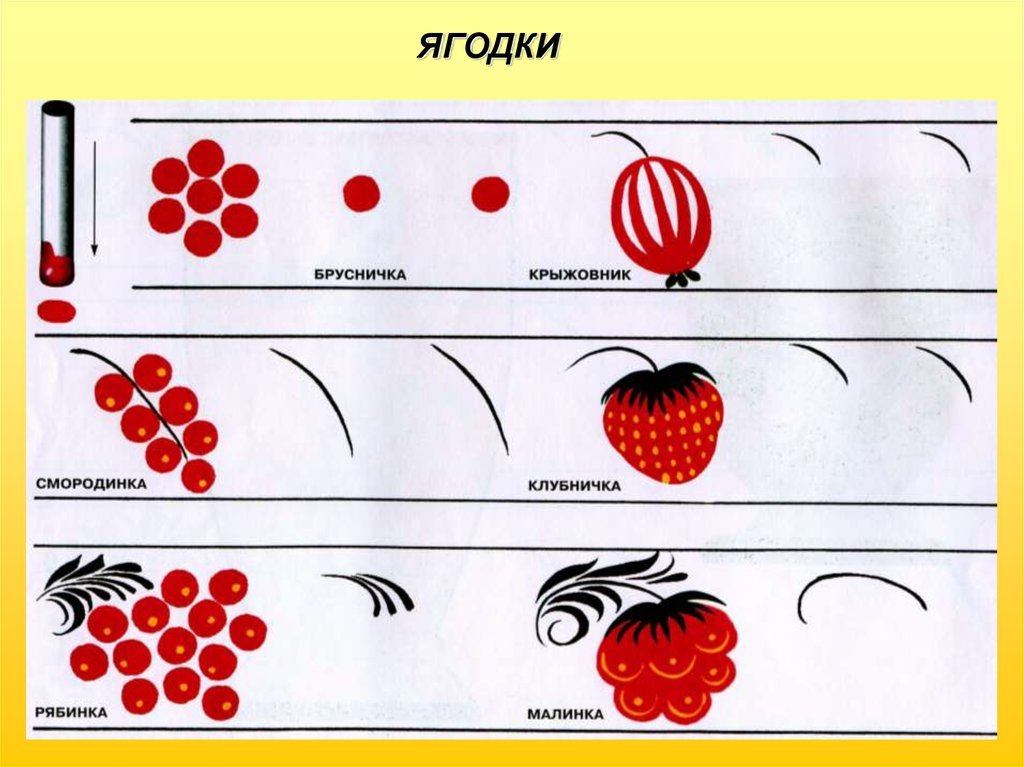 Элементы Хохломской росписи
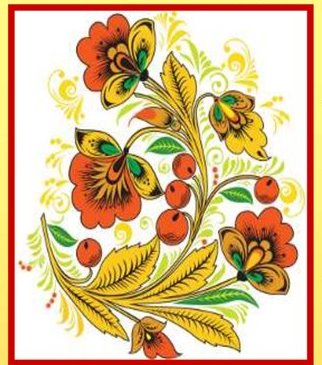 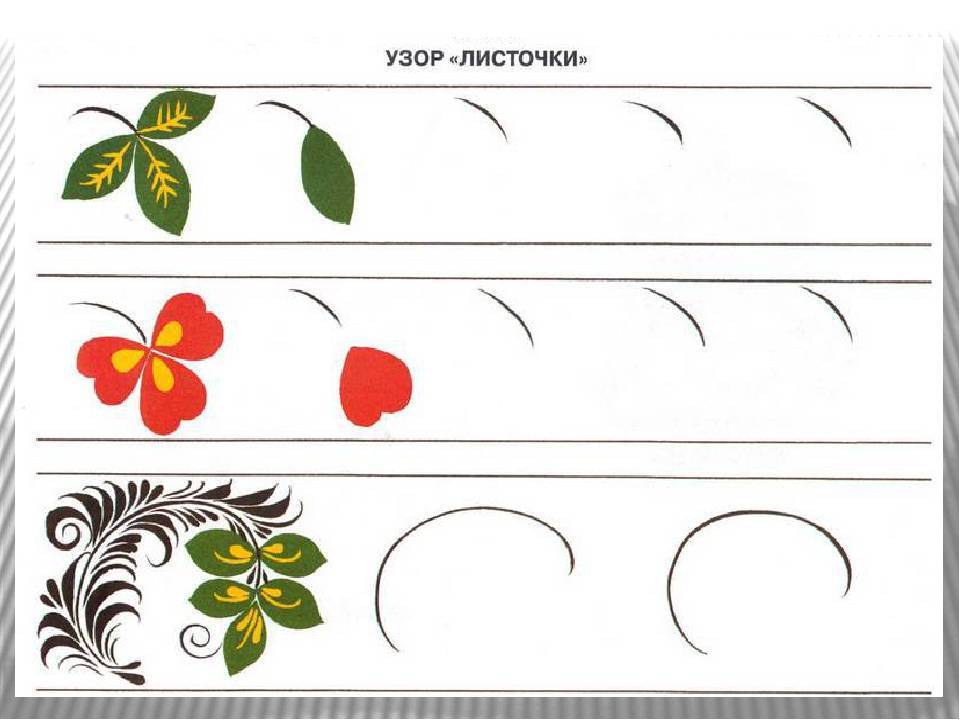 Элементы Хохломской росписи
Узор «листочки» включает в себя листики одиночные, трилистник из листьев липы, трилистник розовый клеверный и сочетание «криуля» в черном цвете с ними поочередно.
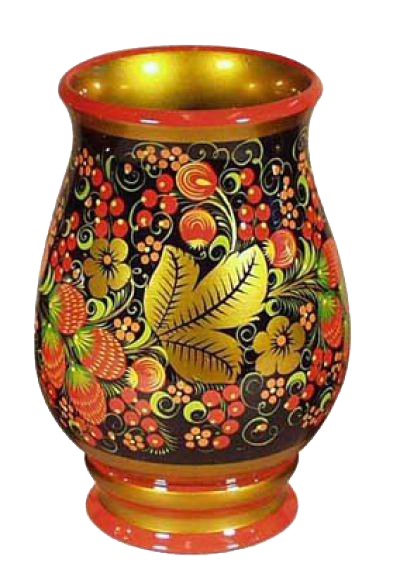 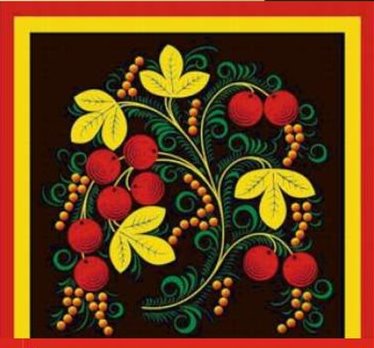 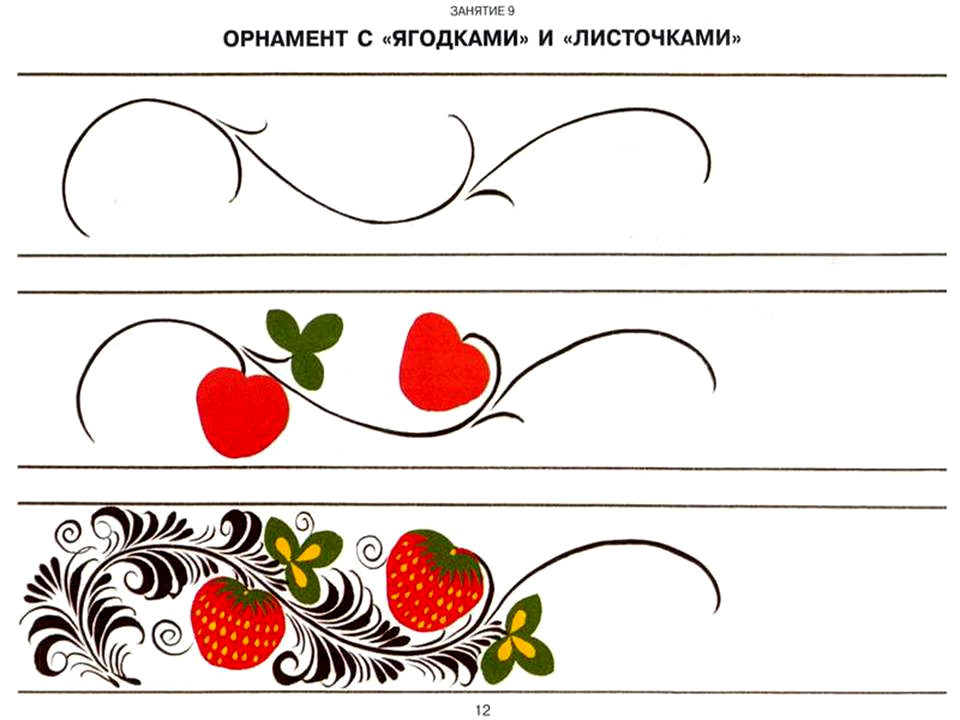 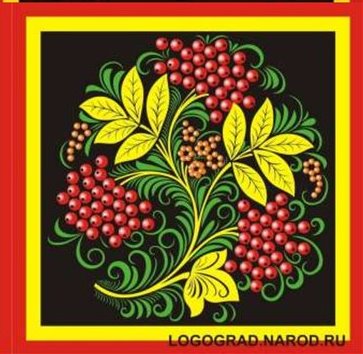 Элементы Хохломской росписи
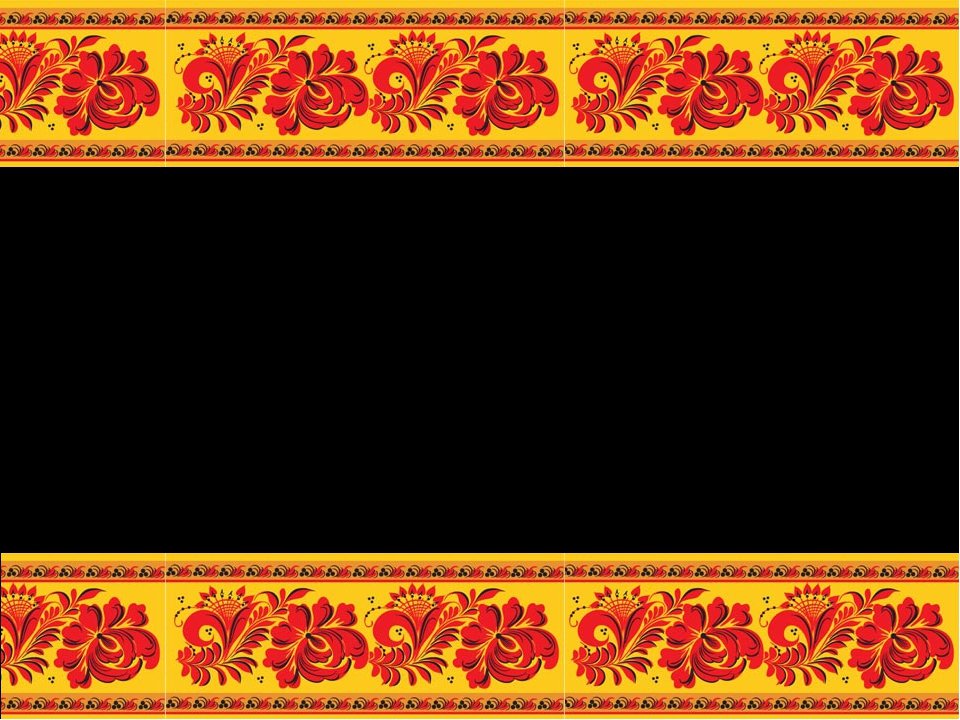 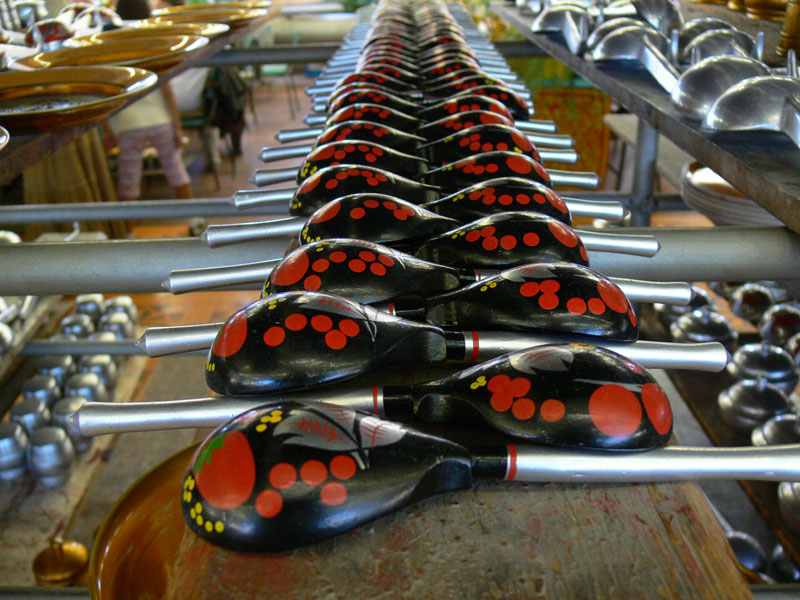 В каждом доме это есть,
Ей удобно очень есть
Кашу, щи, кисель, окрошку.
Нужно взять к обеду… ложку.
Наши ложки расписные,
Посмотрите, вот какие!
Простые по форме, а радуют взор,
Богат и наряден чудесный узор!
Ложки, ложки, расписные!
Ложки золоченые,
Узоры крученные.
Хоть щи хлебай,
А хоть музыку играй!
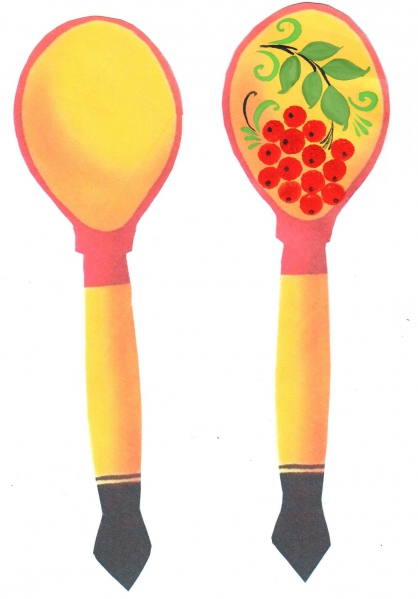 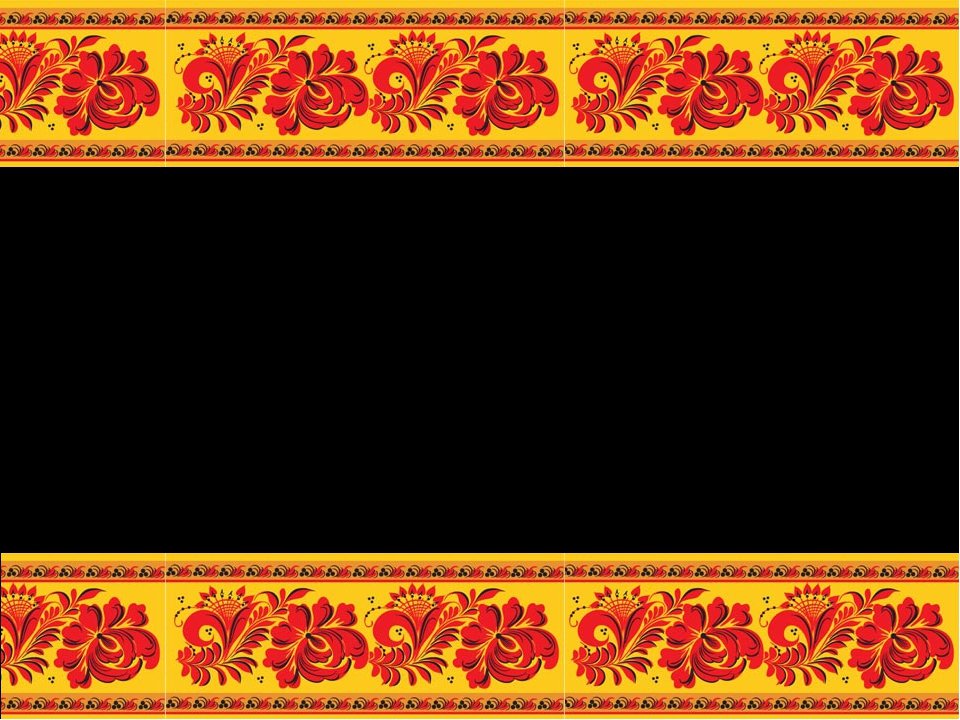 СПАСИБО ЗА ВНИМАНИЕ
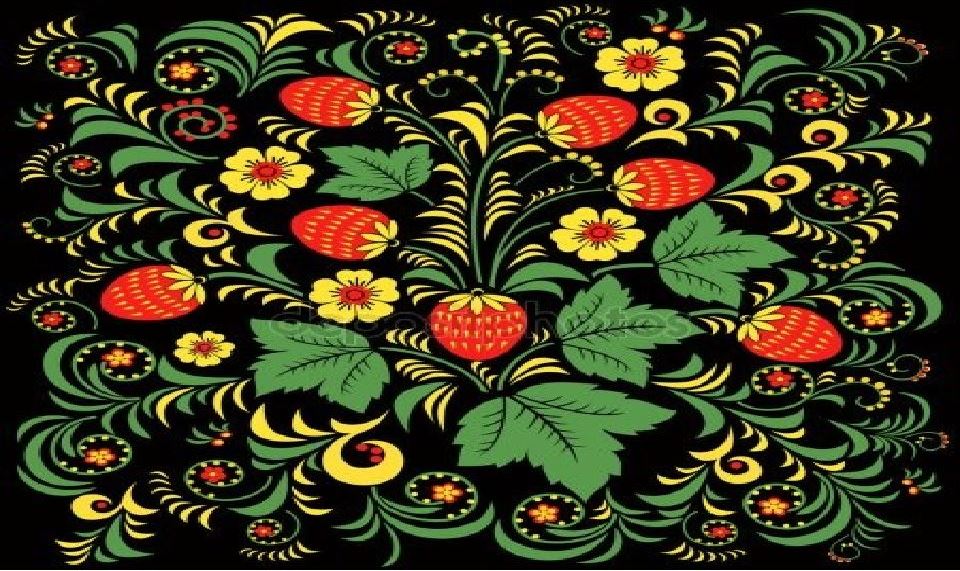